Infokommunikációs jog II. (Médiajog)Összefoglalás
Dr. Necz Dániel LL.M. ügyvéd
Utolsó zárthelyi dolgozat
05.19: emberi méltóság, gyűlöletbeszéd, közerkölcs és kiskorúak védelme, kereskedelmi kommunikáció és politikai reklámok, személyiségi jogok és közszereplők jogai, közösségi média és az online platformok szabályozása
Az óra vázlata
Összefoglalás
3
A szólásszabadság alkotmányos keretei
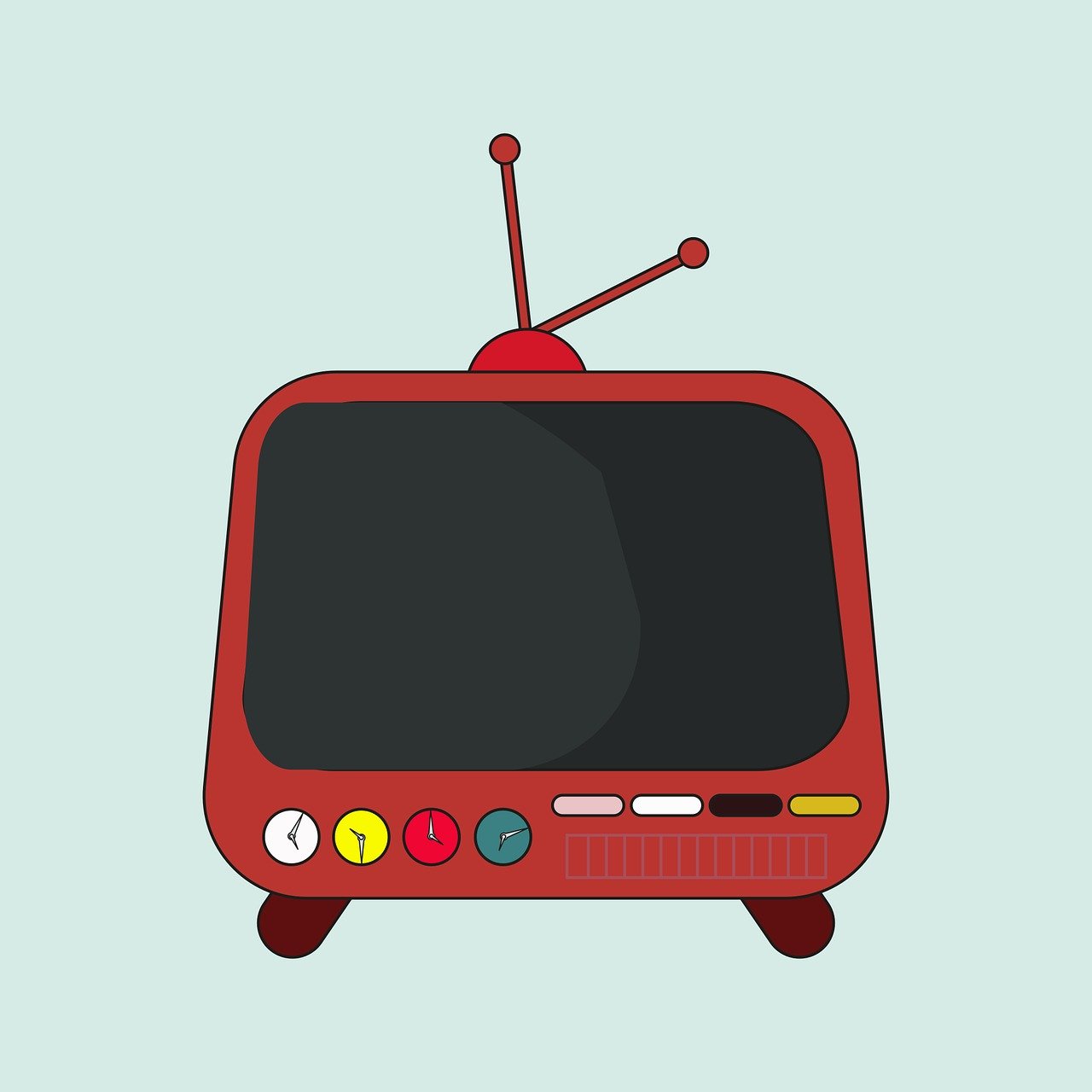 Véleménynyilvánítás
Tájékoztatás
Ellenőrzés
A sajtó és a média szerepe
A szólásszabadság alkotmányos keretei
Szólásszabadság Európában és Magyarországon
Emberi Jogok Európai Egyezménye 10. cikk: véleménynyilvánítás szabadsága; korlátozható: a nemzetbiztonság, a területi sértetlenség, a közbiztonság, a zavargás vagy bűnözés megelőzése, a közegészség vagy az erkölcsök védelme, mások jó hírneve vagy jogai védelme, a bizalmas értesülés közlésének megakadályozása, vagy a bíróságok tekintélyének és pártatlanságának fenntartása céljából
Alaptörvény IX. cikk: véleménynyilvánítás szabadsága és sajtószabadság, nem korlátozhatatlan alapjog
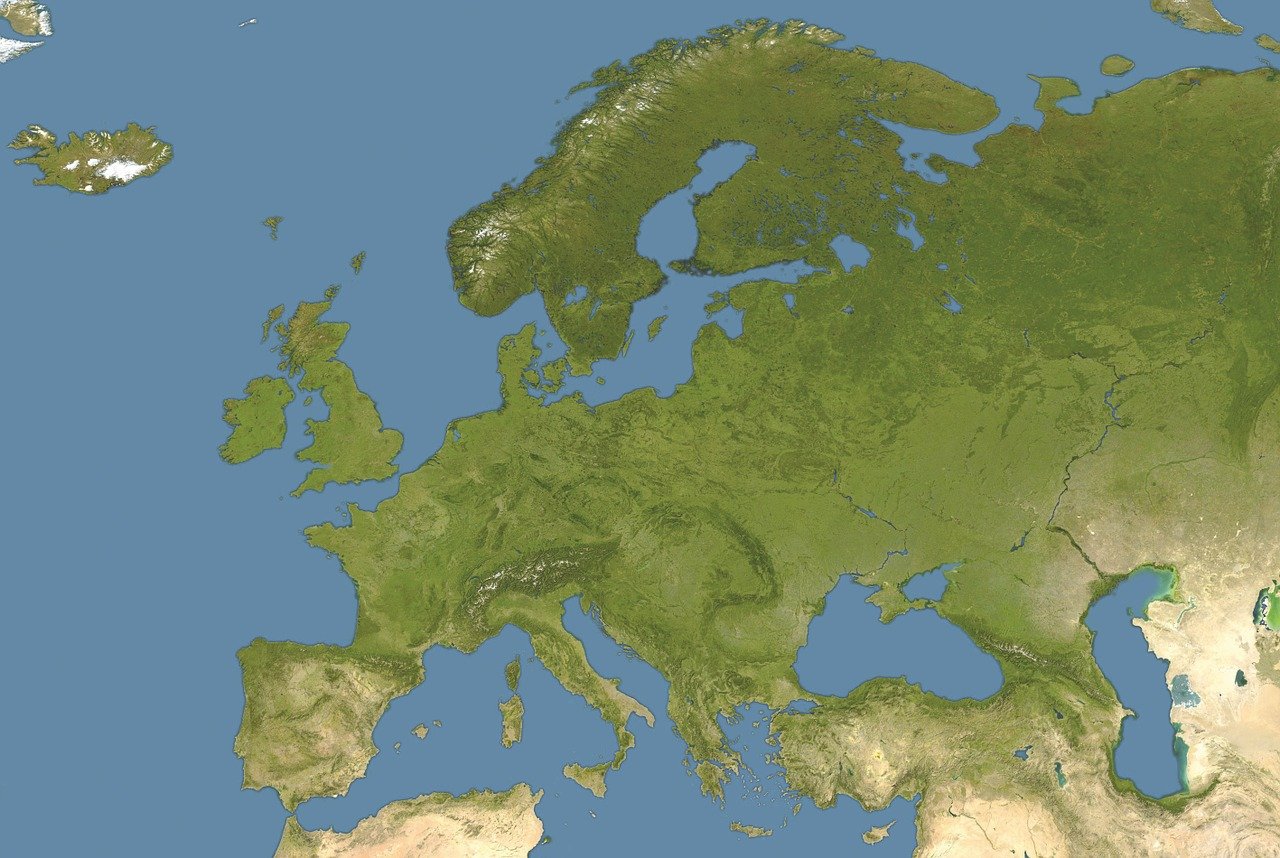 A szólásszabadság alkotmányos keretei
Szólásszabadság az Amerikai Egyesült Államokban
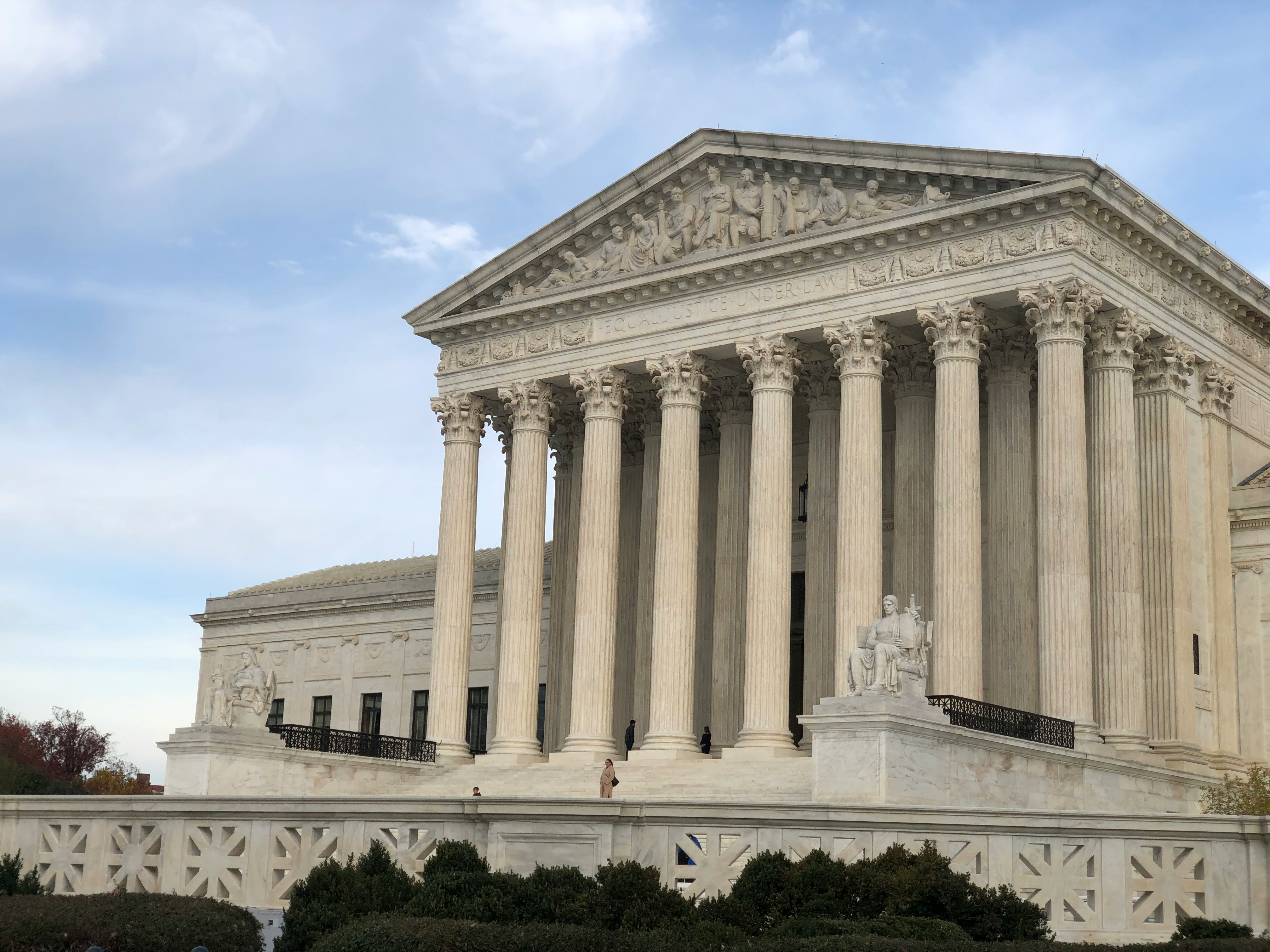 USA Első Alkotmánykiegészítés: a Kongresszus nem hozhat törvényt, amely korlátozza a szólásszabadságot és a sajtószabadságot
A Legfelsőbb Bíróság és az állami bíróságok gyakorlata
A szólásszabadság alkotmányos keretei
Az Alaptörvény IX. cikke I.
Mindenki számára biztosítja a véleménynyilvánítás szabadságát (ezen belül a szólásszabadságot is)
A sajtó védelme: “Magyarország elismeri és védi a sajtó szabadságát és sokszínűségét, biztosítja a demokratikus közvélemény kialakulásához szükséges szabad tájékoztatás feltételeit”
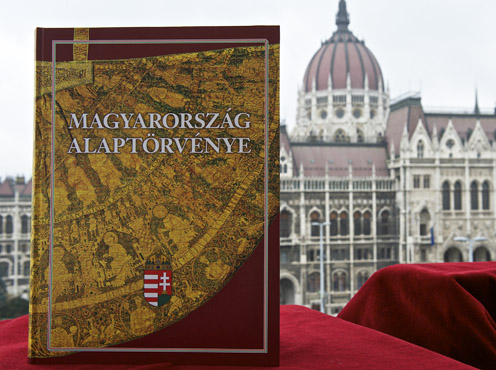 A szólásszabadság alkotmányos keretei
Az Alaptörvény IX. cikke II.
Nem korlátozhatatlan alapjog
“A véleménynyilvánítás szabadságának a gyakorlása nem irányulhat a magyar nemzet, a nemzeti, etnikai, faji vagy vallási közösségek méltóságának a megsértésére”. 
Más alapjogokkal ütközhet, például: személyes adatok védelme, jóhírnév, becsület védelme
A szólásszabadság alkotmányos keretei
Alapjogok ütközése
Jogkorlátozás
Szükségesség és arányosság
Például: közszereplők személyiségi jogainak védelme – közéleti szereplés és magánélet elkülönítése
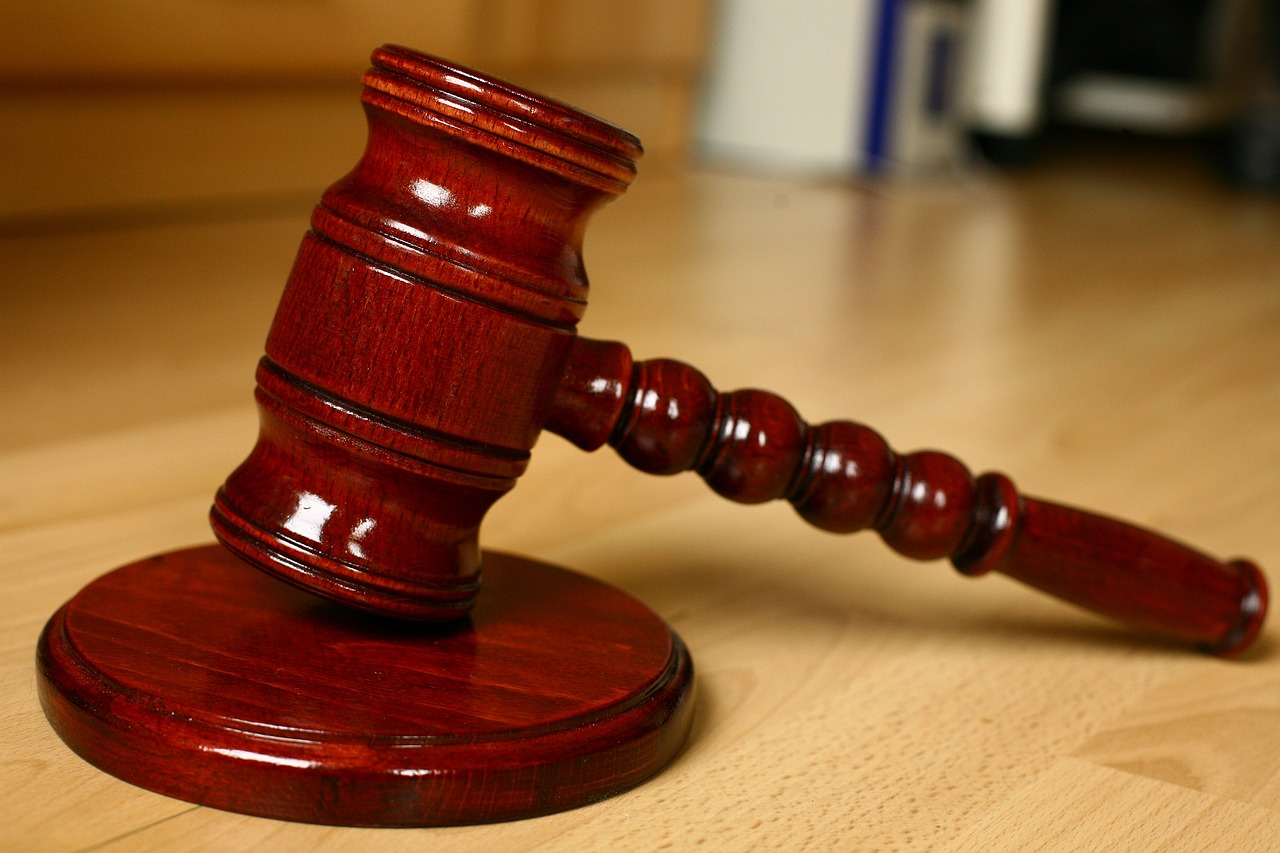 A szólásszabadság alkotmányos keretei
A szólásszabadság korlátozása
Sajtó- és médiaszabályozás Magyarországon és az EU-ban
Újságírói, kiadói és szerkesztői felelősség I.
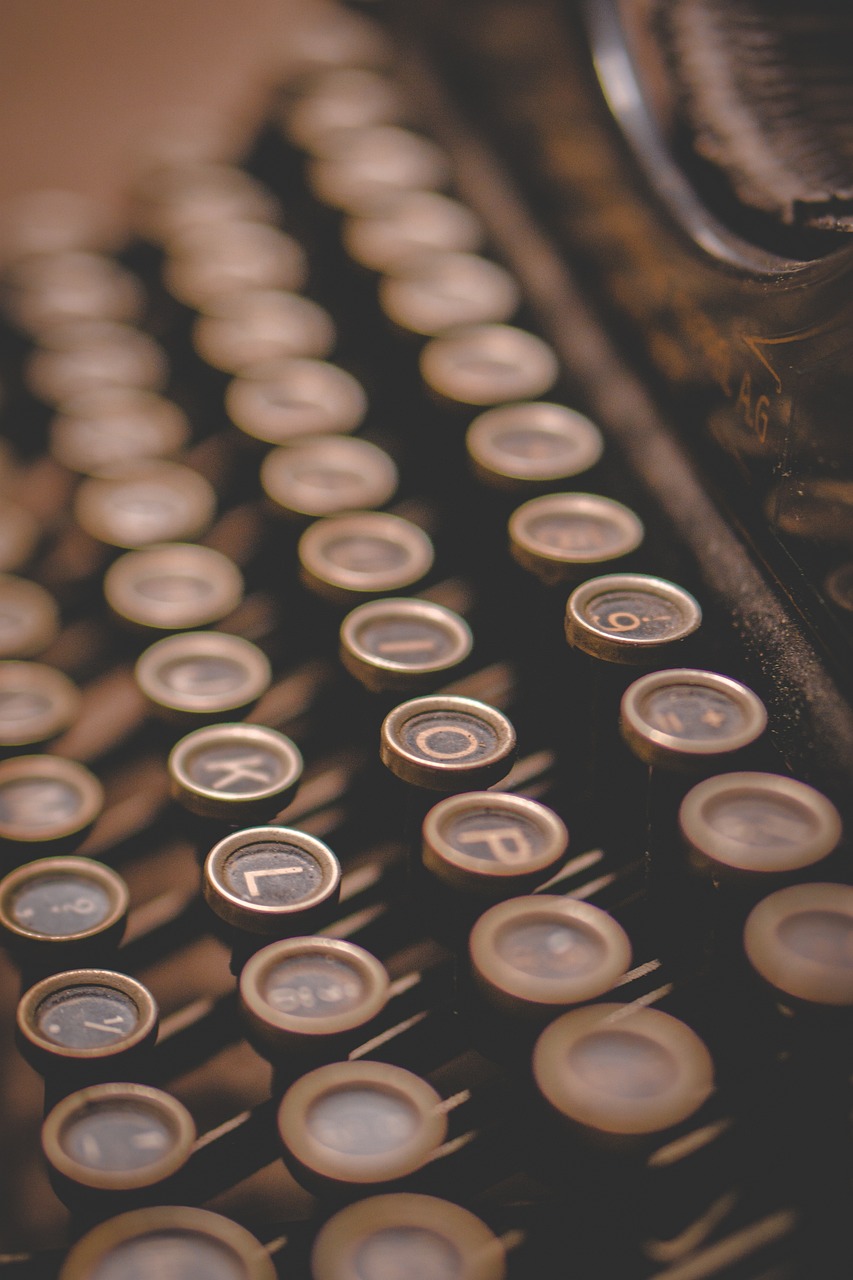 Többszintű felelősség
Szerkesztői döntéshozatal
Újságírói függetlenség
Etikai szabályok és jogszabályi rendelkezések tiszteletben tartása
Sajtó- és médiaszabályozás Magyarországon és az EU-ban
Újságírói, kiadói és szerkesztői felelősség II.
Oknyomozó újságírás szabályai, sajátosságai
Interjúalanyok jogai
Forrásvédelem
Érintettek személyiségi jogainak védelme
Közéleti szereplőkre vonatkozó szabályok
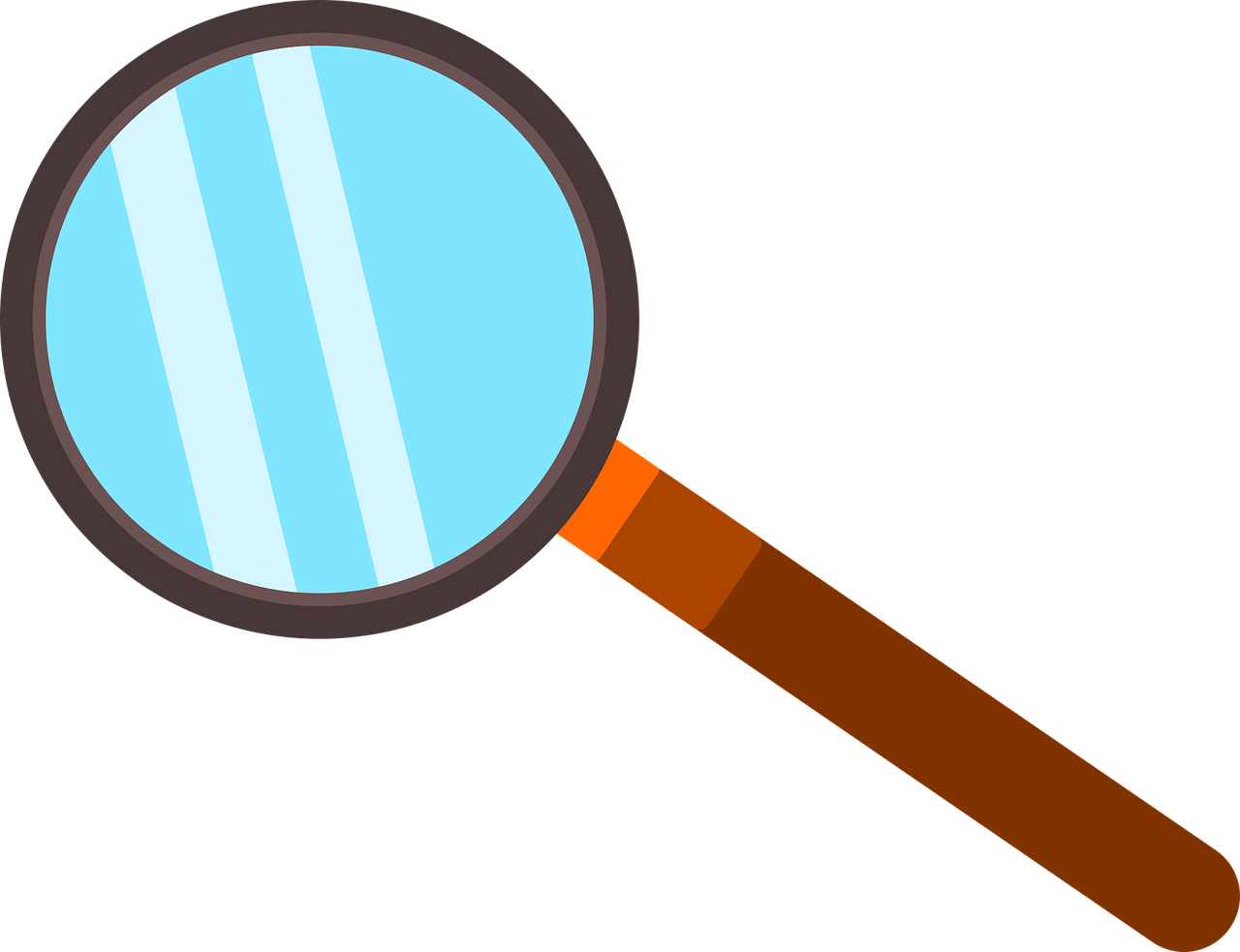 A személyiségi jogok védelme az online térben
A közéleti szereplőkre vonatkozó szabályok
A közéleti szereplésre, tevékenységre, az adott vita közügyhöz kapcsolódásra tekintettel magasabb fokú tűrési kötelezettség
Túlzott mértékben gyalázkodó megjegyzések nem megengedettek
Magánélet és családi élet védelme
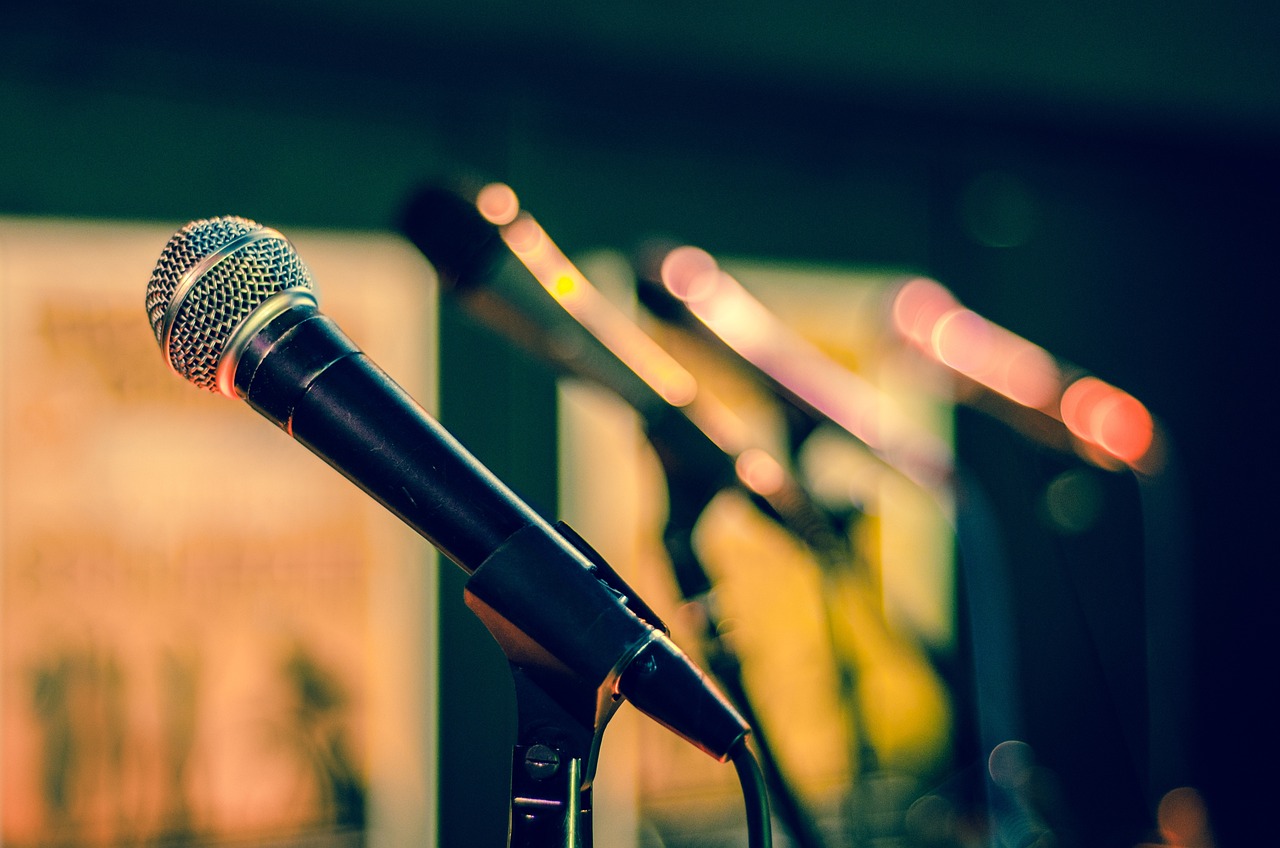 A személyiségi jogok védelme az online térben
Az influencerekre vonatkozó szabályok
Influencerek-el kötött szerződések
Szellemi alkotások felhasználásával kapcsolatos rendelkezések
Versenykorlátozás
A személyiségi jogok védelme az online térben
Adatvédelmi alapelvek, adatkezelői felelősség
Személyes adatok védelmére vonatkozó jogszabályok (különösen: GDPR, Ptk. személyiségi jogi rendelkezései) figyelembevétele
Médiatartalom-szolgáltató jellemzően adatkezelő
Önálló adatkezelőként felelhet pl. közszereplő közösségi média oldala kapcsán, utánközlők
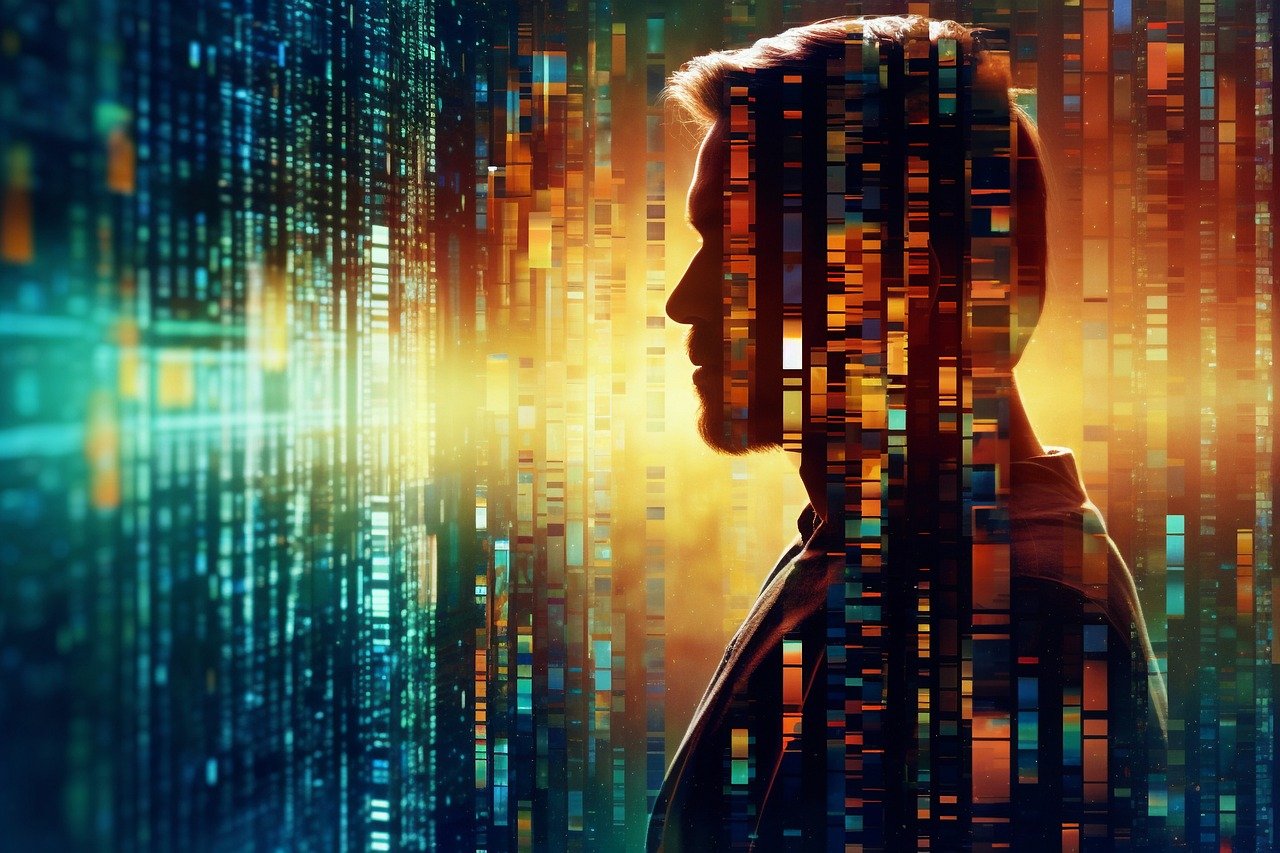 Az internetes tartalmakért való felelősség az online térben
A közvetítő szolgáltatók felelőssége
Jellemzően könnyen azonosíthatók
Korlátozott felelősség
Jellemző: kezdeményezés, irányítás, ellenőrzés, tudomás hiánya
A jogsértő tartalom eltávolítására vonatkozó eljárás
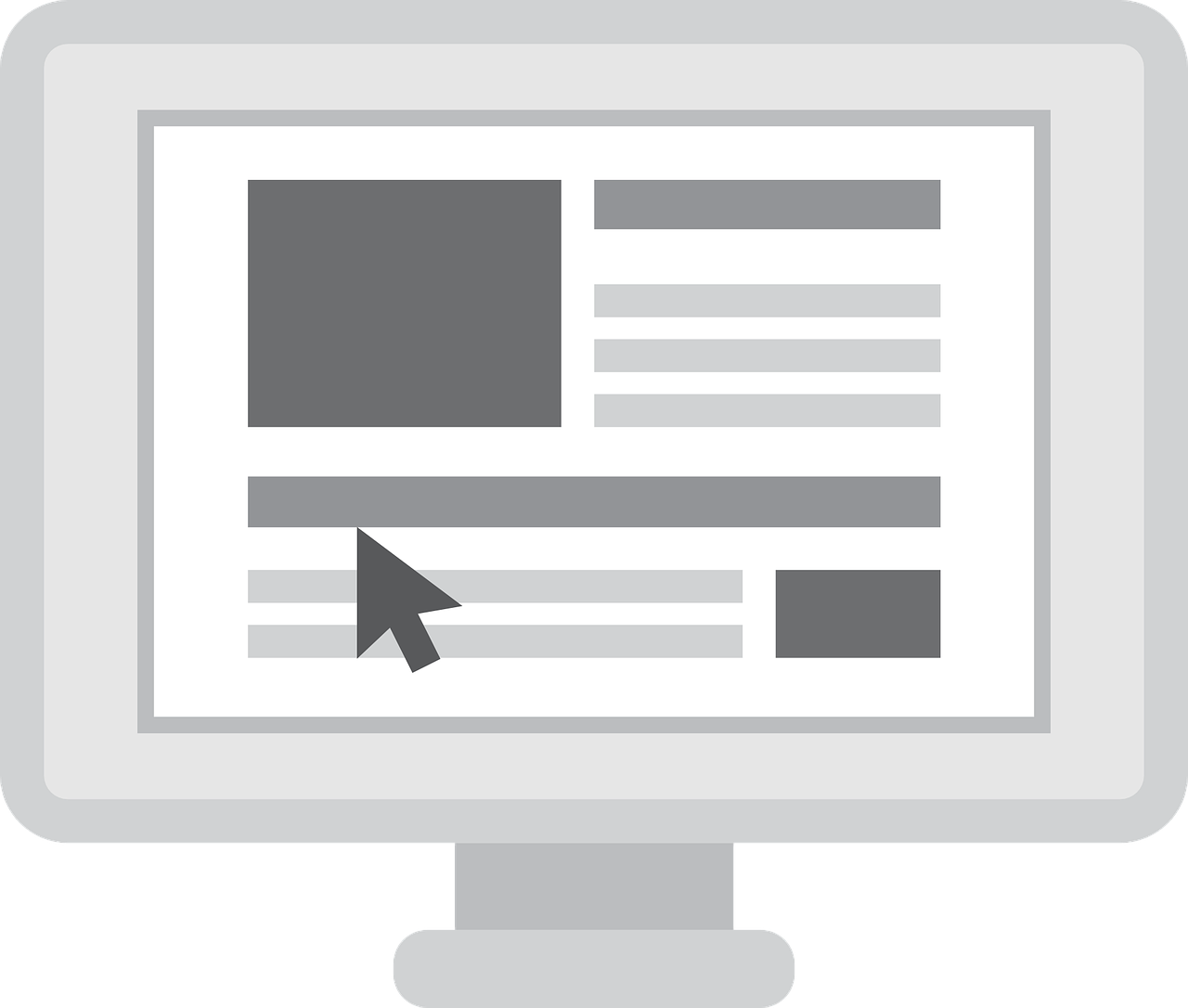 Az internetes tartalmakért való felelősség az online térben
Álhírek és a média felelőssége
Jellemzően szándékosan félrevezető, hamis információk, amelyek károsan befolyásolhatják a közvéleményt
Számos területen előfordulhatnak (pl. politika, gazdaság, egészségügy, egyes szakmák, ágazatok területén)
Jellemzően adott platformokon jelezhetők, eltávolíthatók
Közösségi média kiemelt szerepe
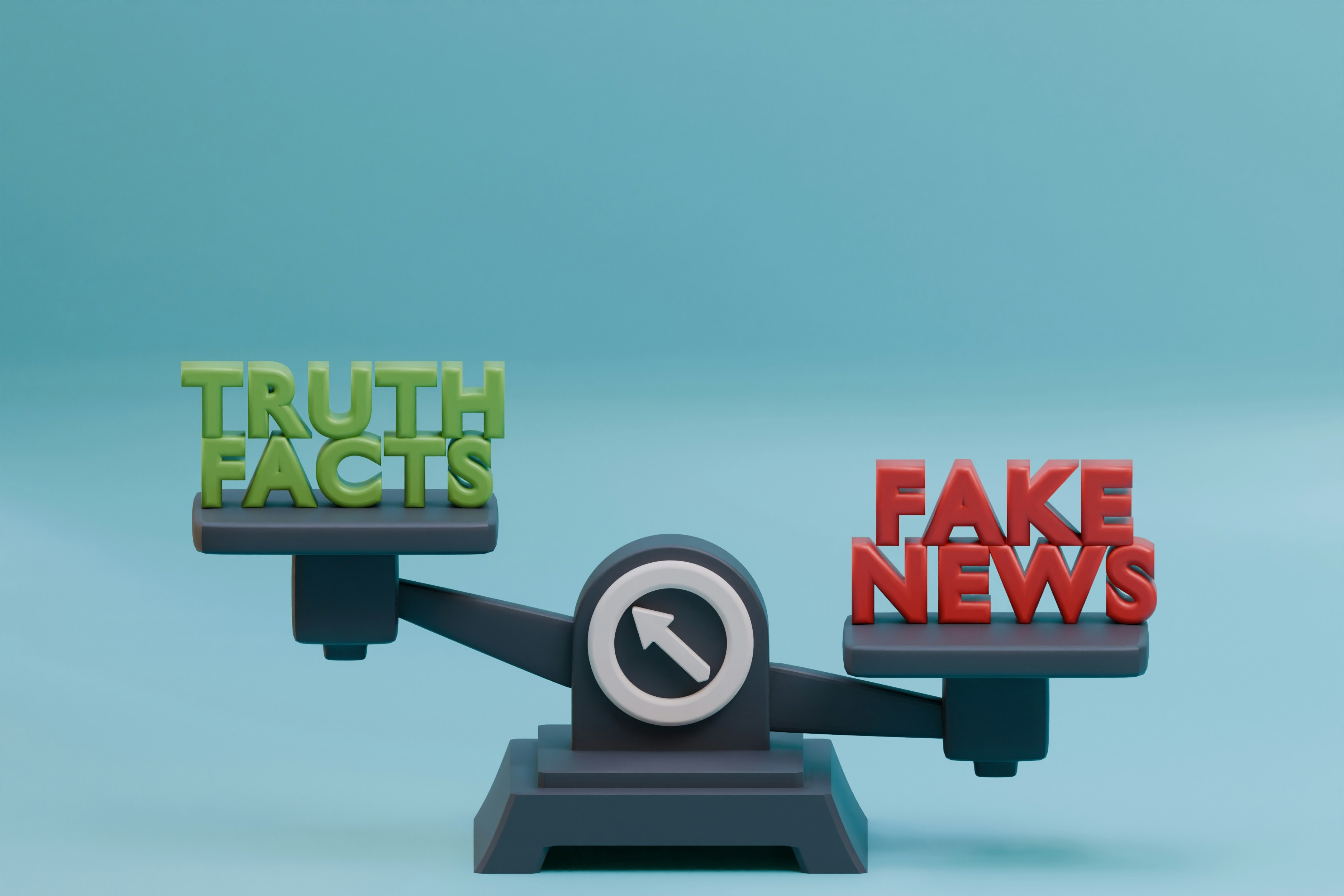 Szellemi tulajdonjogi szempontok
A szerzői jogi mű sajátosságai
Egyéni-eredeti jelleg
Nem azonos mű “minőségével”, esztétikai vagy egyéb jellemzőivel
Jellemzően a kreatív önkifejezés alacsony foka is elégséges
Painer-ügy: portréfotók is szerzői jogi műnek minősülnek
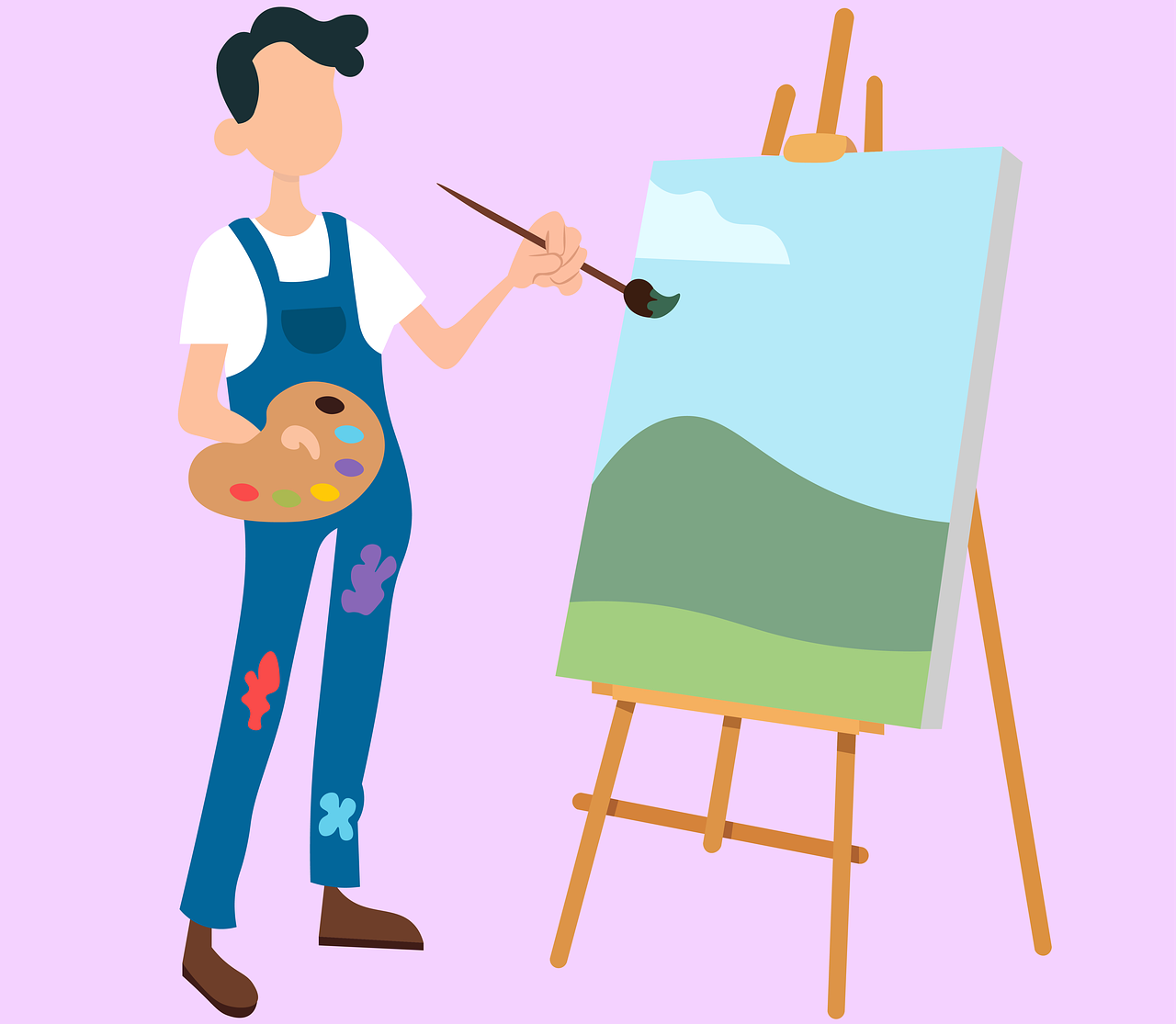 Szellemi tulajdonjogi szempontok
Az MI által alkotott művek elterjedése
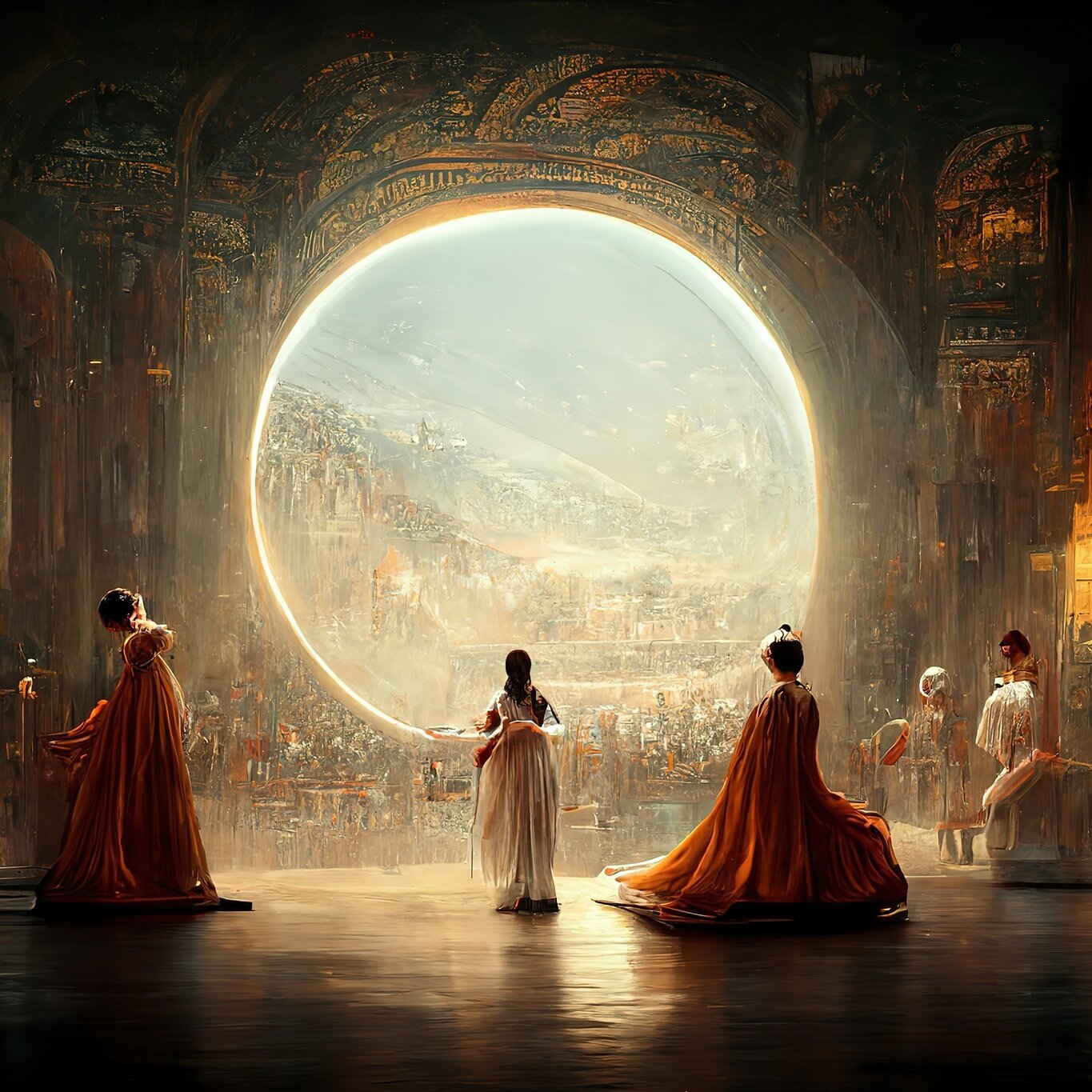 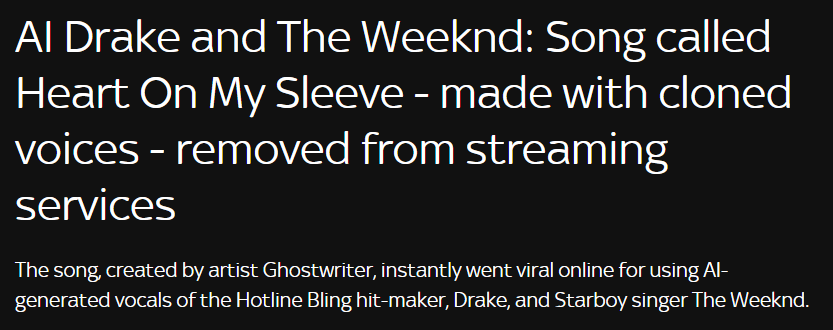 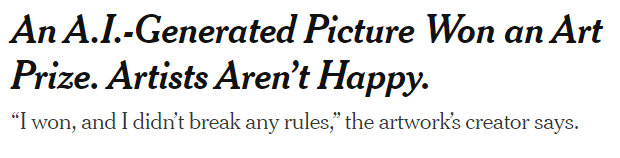 Szellemi tulajdonjogi szempontok
Az MI kreativitása I.
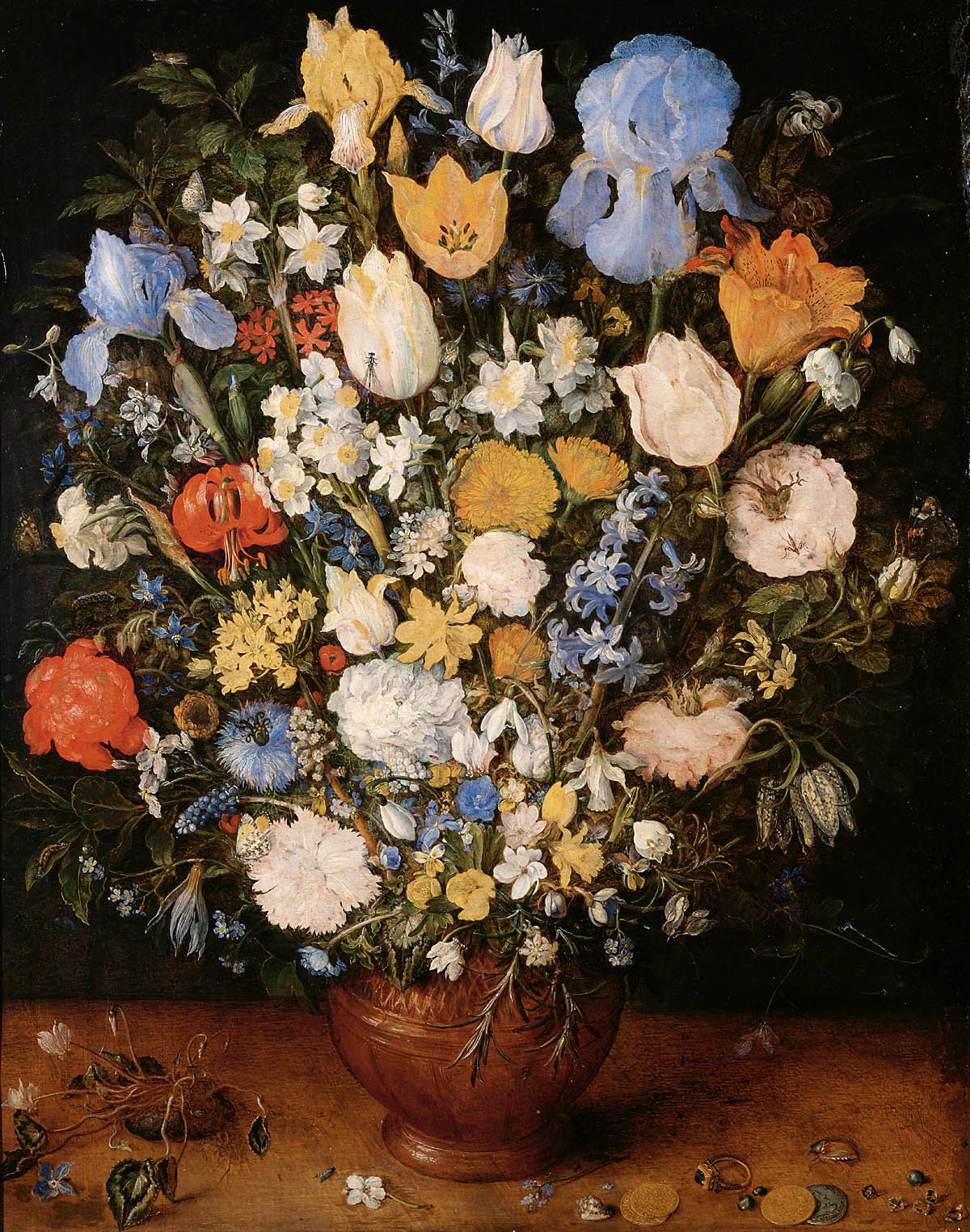 Az idősebb Jan Brueghel (1568-1625)
Virágcsokor c. festményének (1599) újraalkotása
Midjourney segítségével
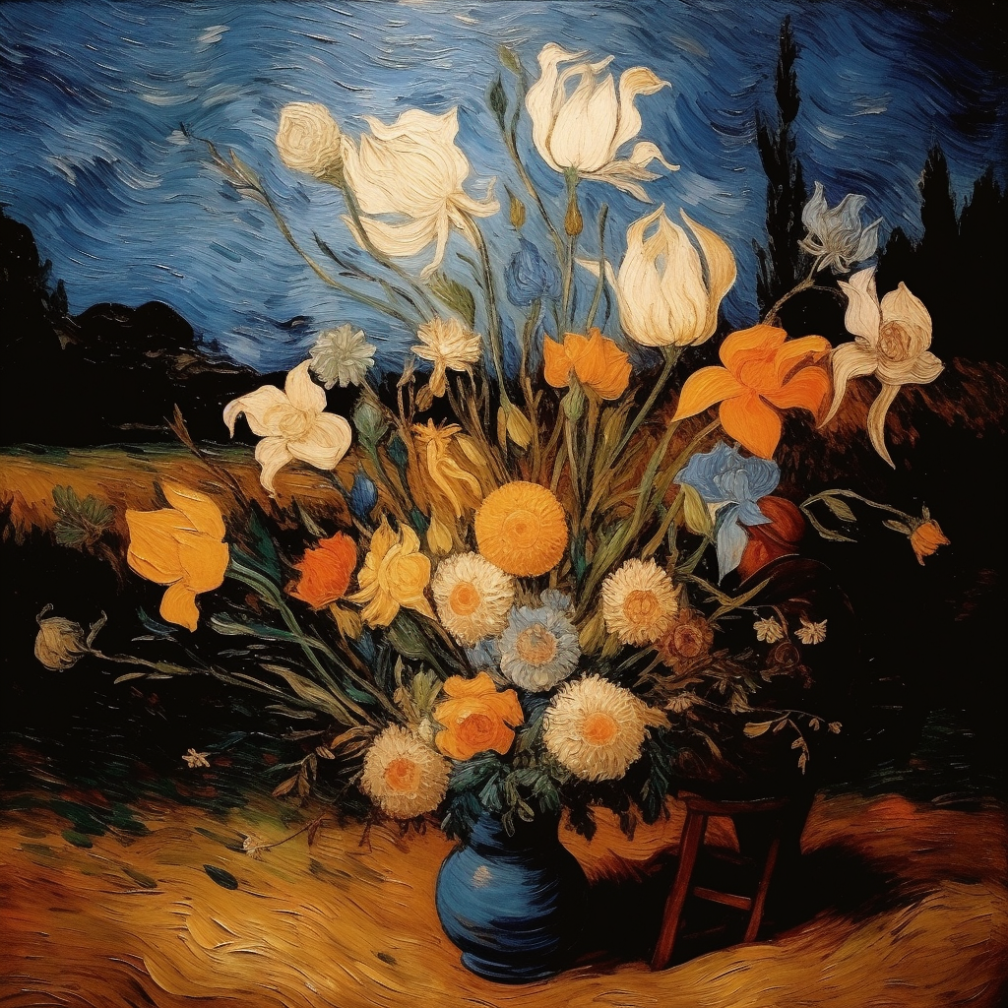 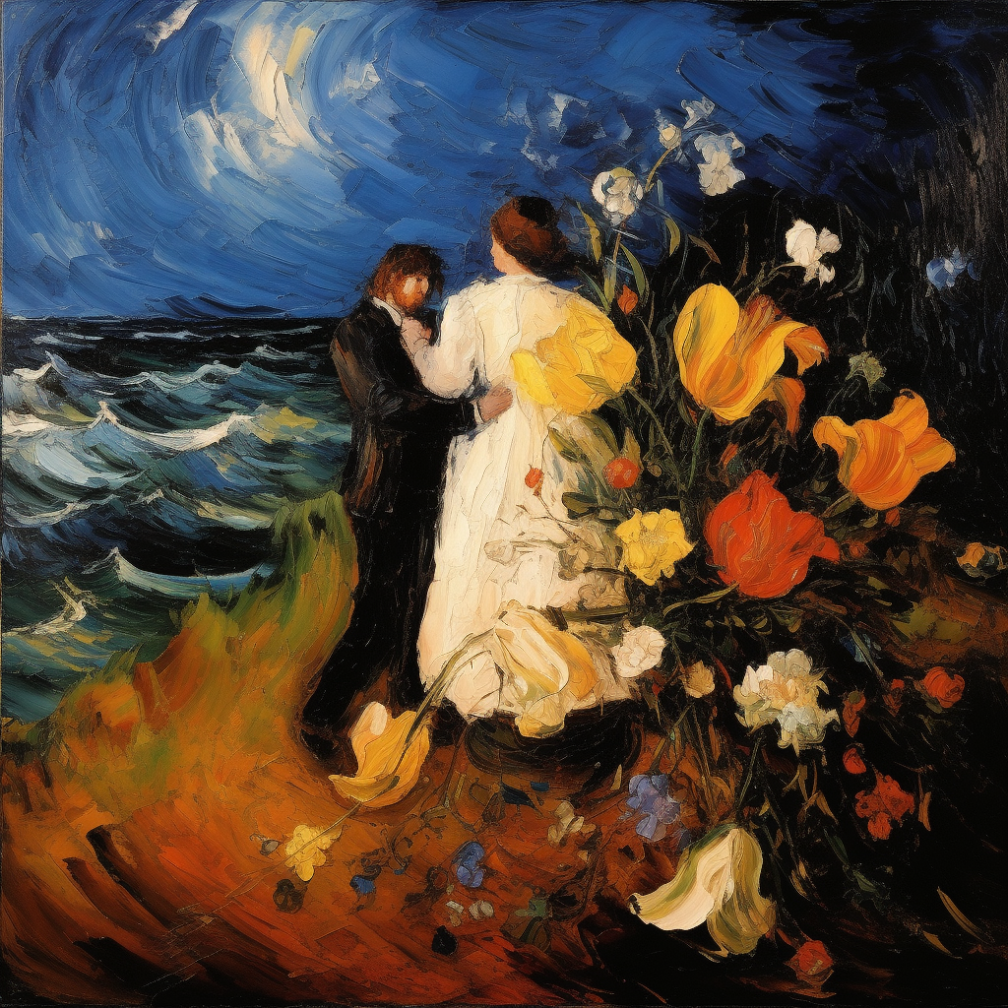 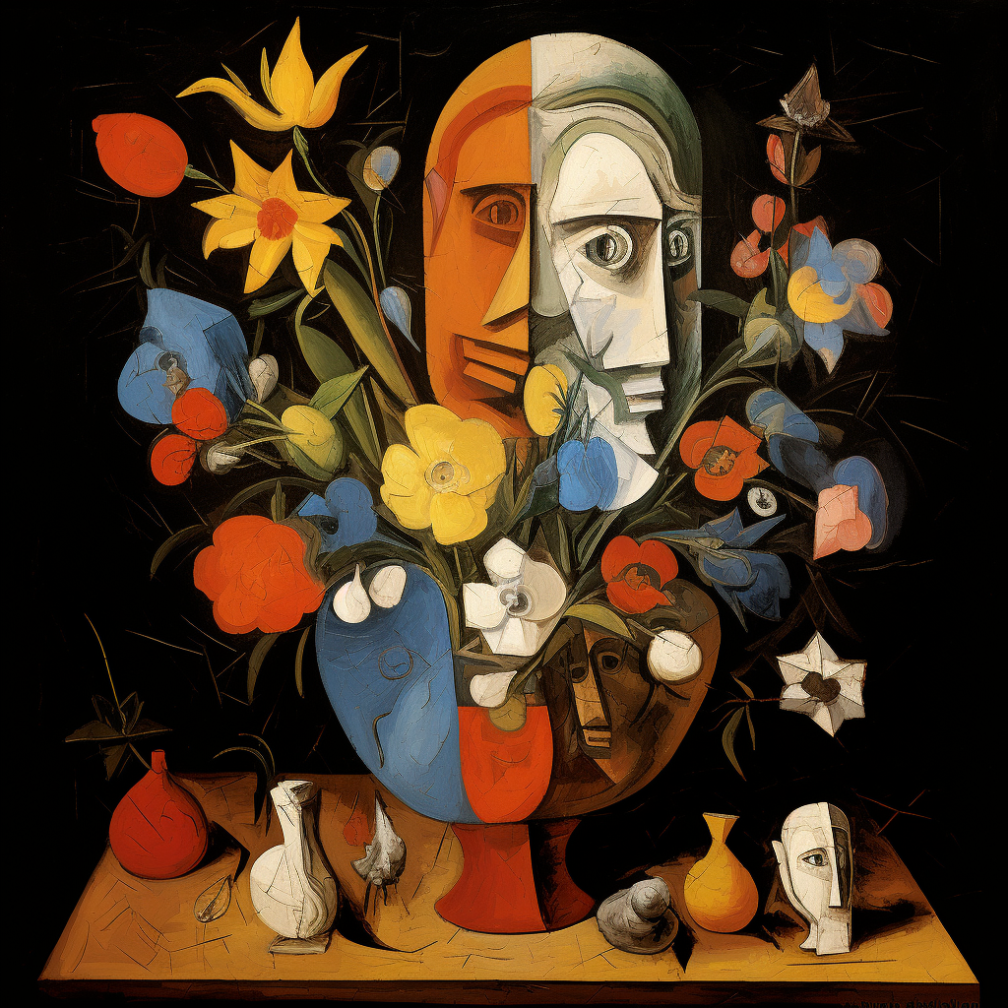 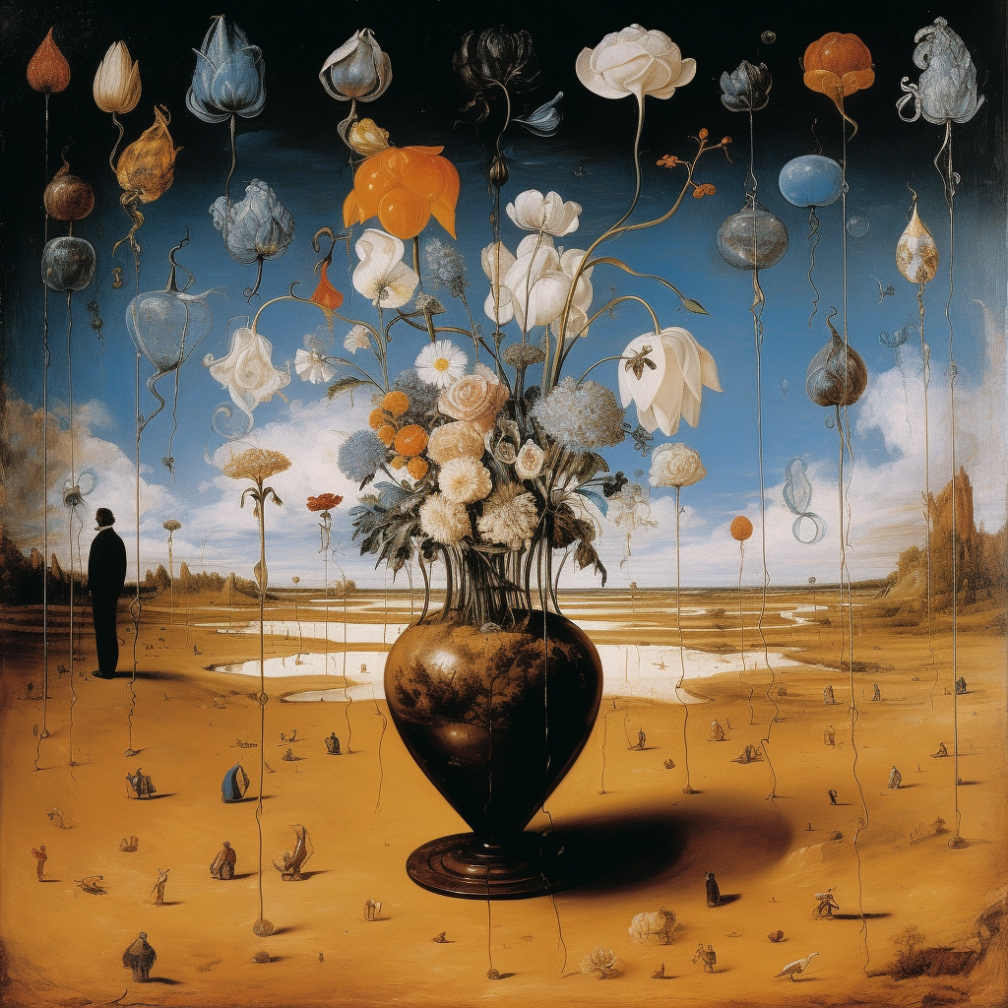 Van Gogh
Picasso
Dali
Yeats
Szellemi tulajdonjogi szempontok
Az MI kreativitása II.
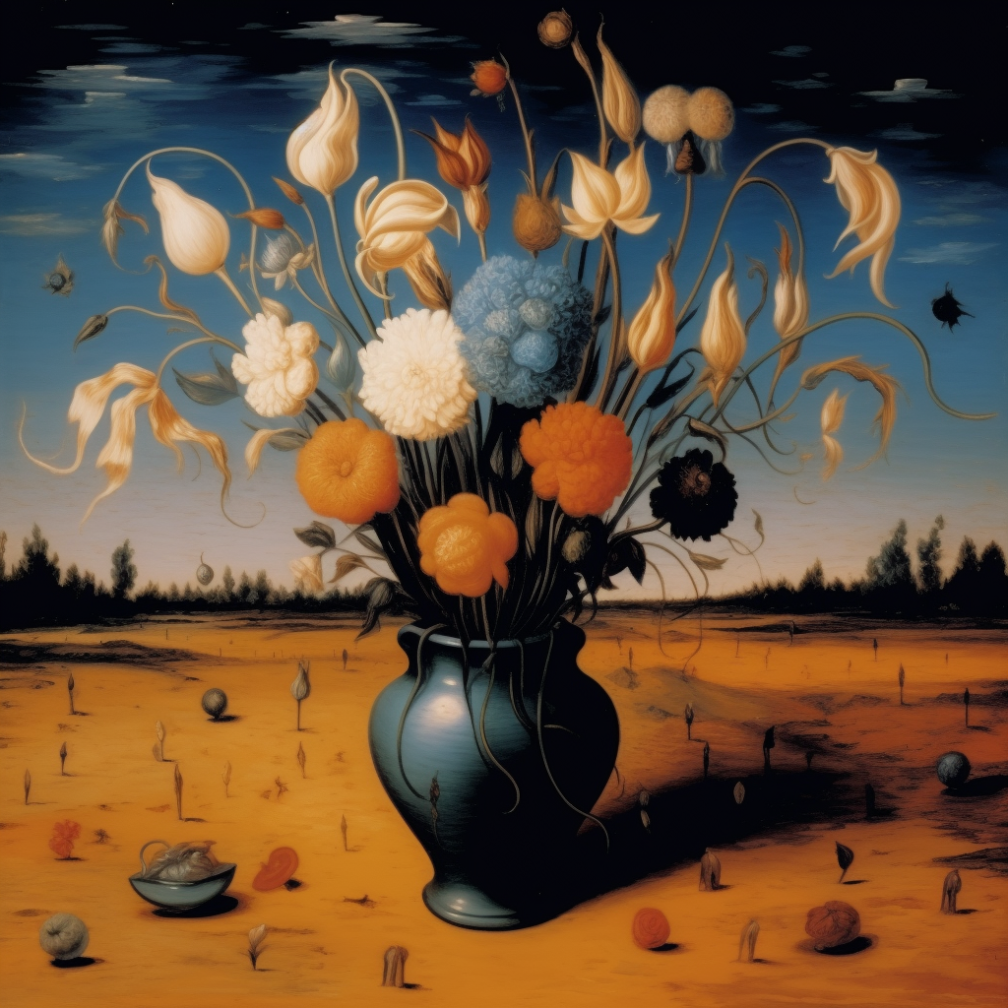 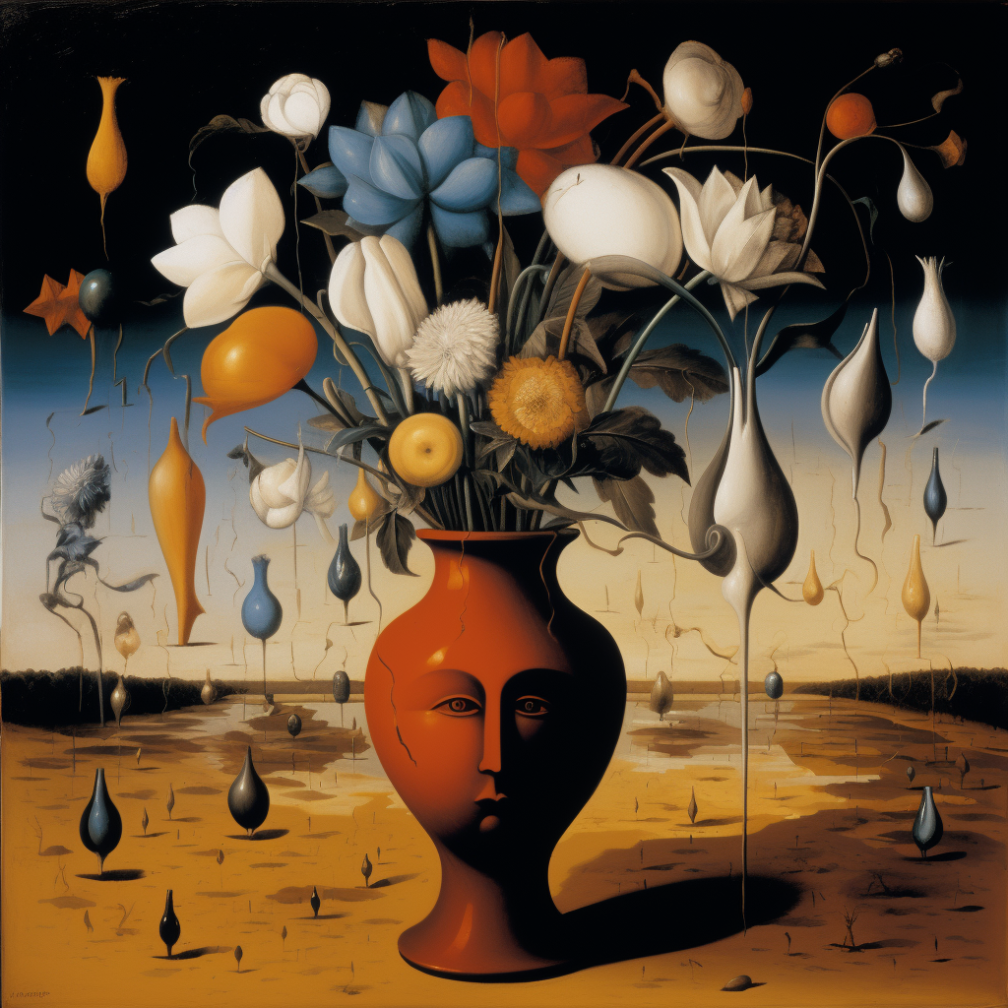 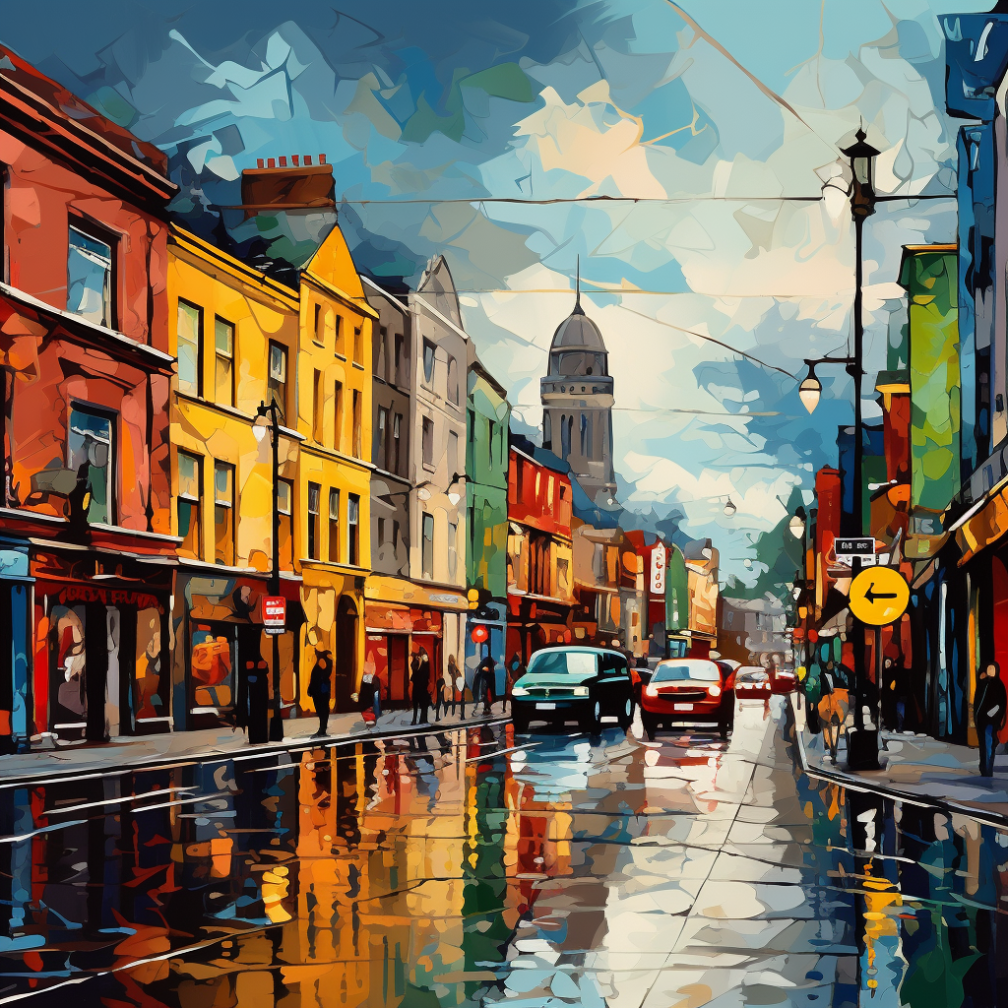 Picasso & Dali
Van Gogh & Dali
A “modern Yeats”
Dublini utcakép Yeats stílusában
Szellemi tulajdonjogi szempontok
Lehet-e szerző az MI?
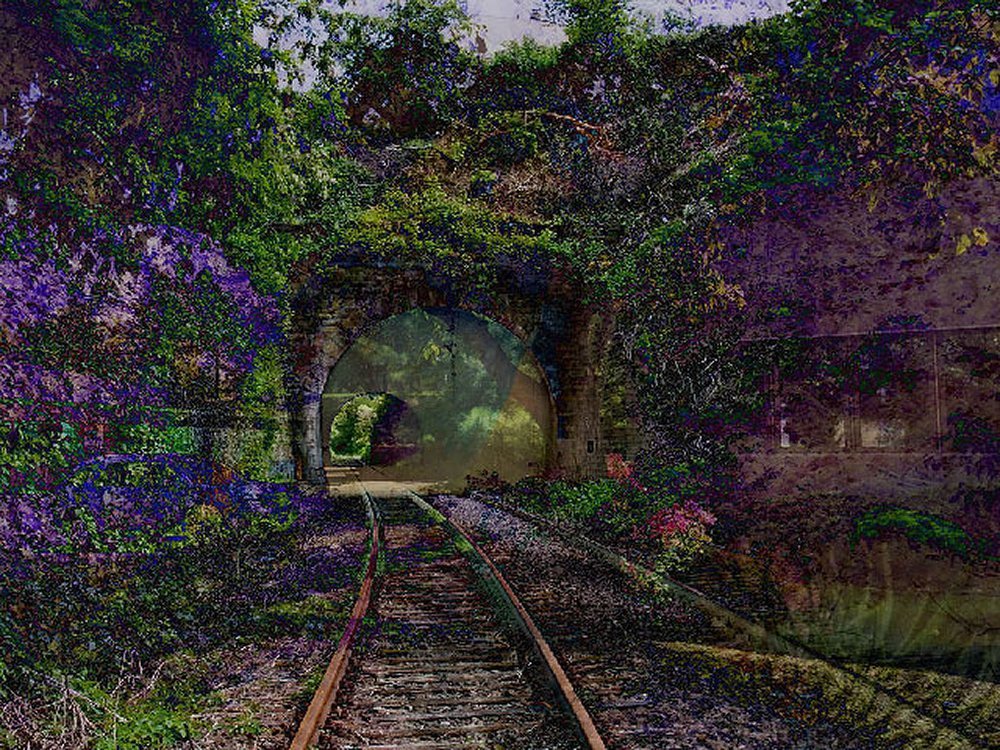 Állatok által alkotott művek (pl. majom által készített fotó, elefánt-festmény)
U.S. Copyright Office: „lack of human authorship” (2019, 2022)
A Recent Entrance to Paradise
Stephen Thaler (?)
Kérdések?
Köszönöm a figyelmet!
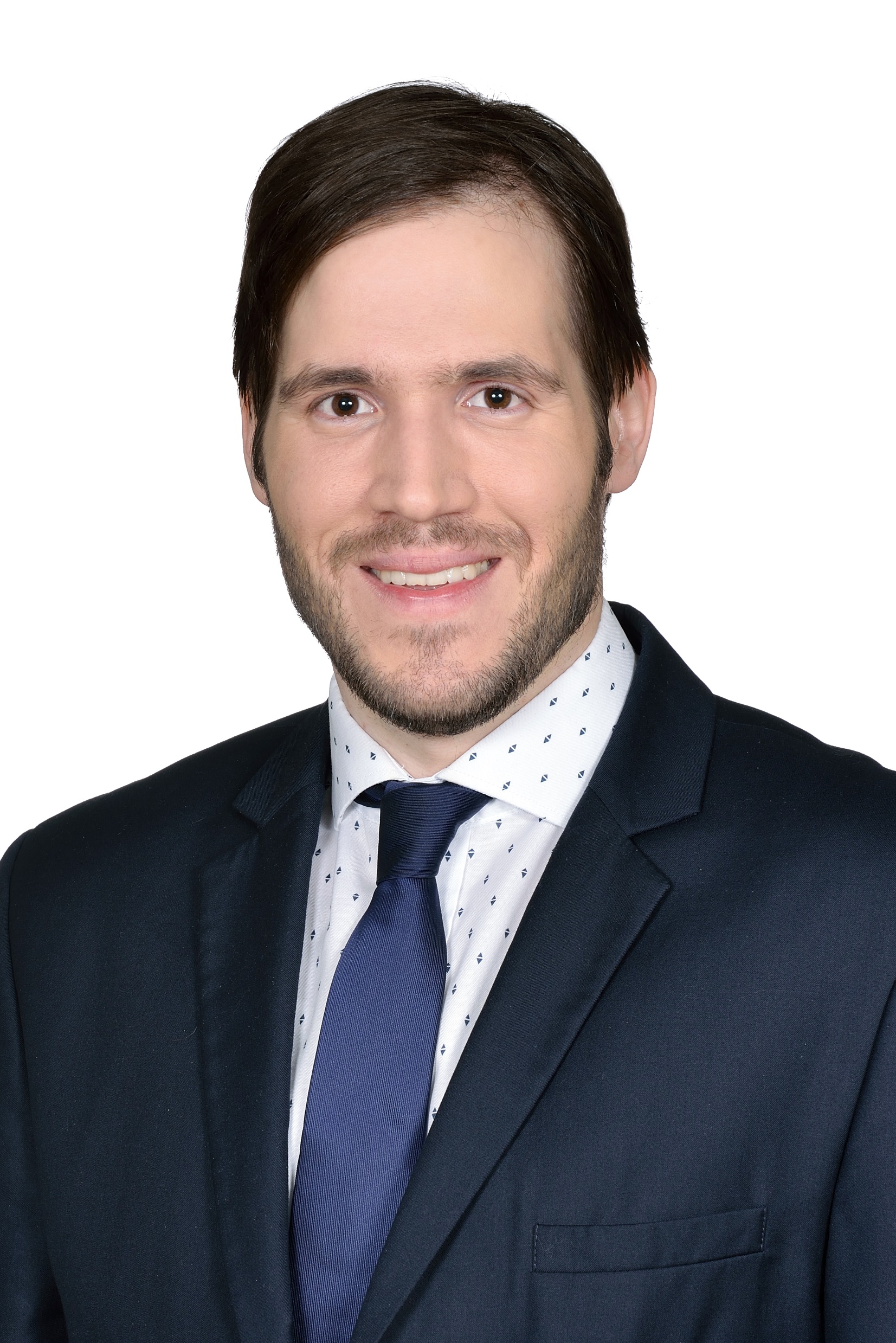 Dr. Necz Dániel LL.M. ügyvéd